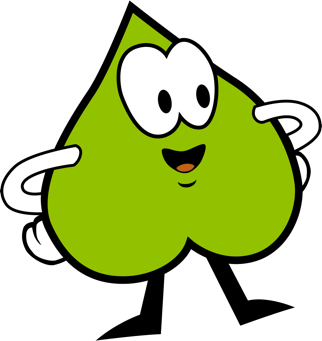 Zahlen hören
Los geht‘s!
Welche Zahl hörst du ?
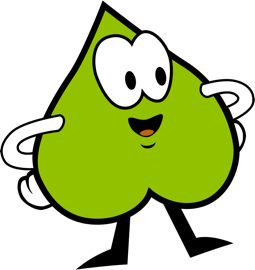 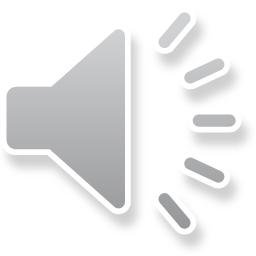 ?
110
1010
1000
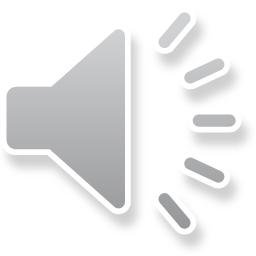 110
1010
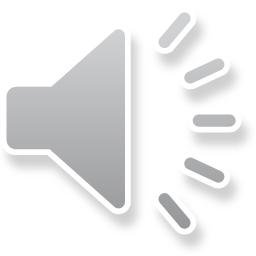 1000
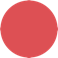 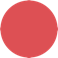 Höre die Zahl noch einmal !
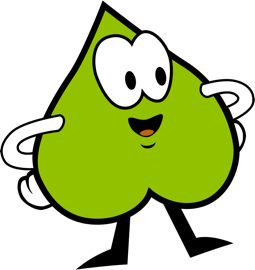 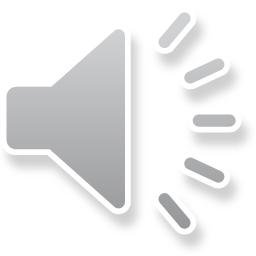 ?
110
1010
1000
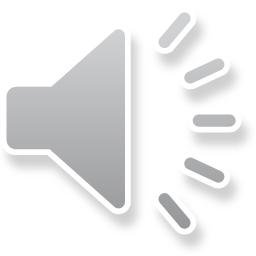 110
1010
1000
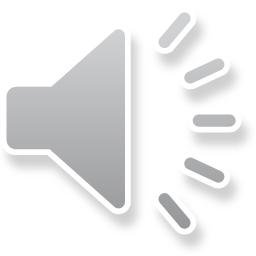 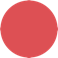 Höre die Zahl noch einmal !
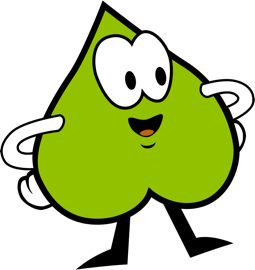 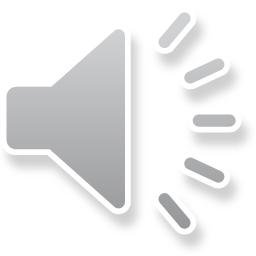 ?
110
1010
1000
Super gemacht !
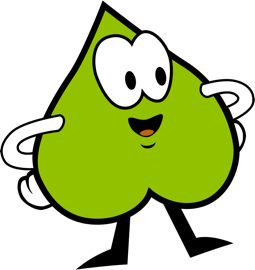 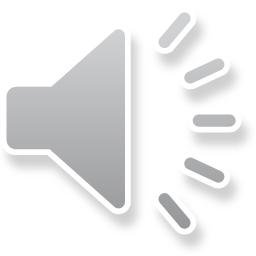 110
1010
1000
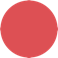 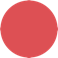 Welche Zahl hörst du ?
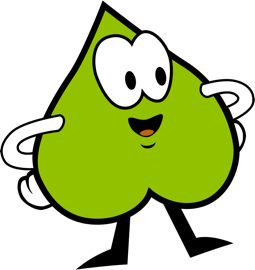 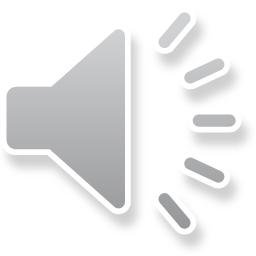 ?
7010
710
701
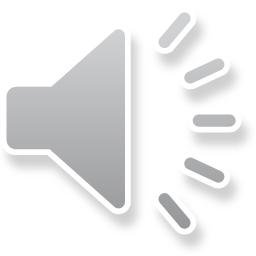 7010
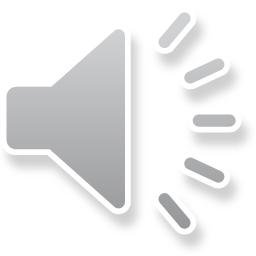 710
701
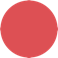 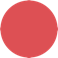 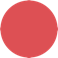 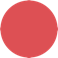 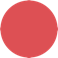 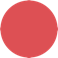 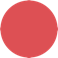 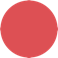 Höre die Zahl noch einmal.
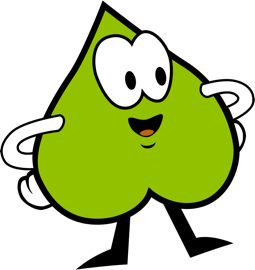 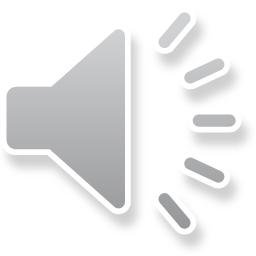 ?
7010
710
701
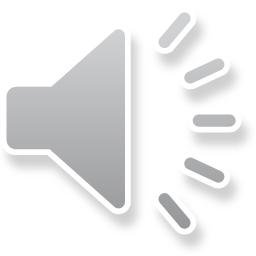 7010
710
701
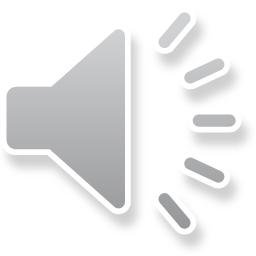 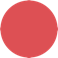 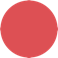 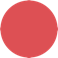 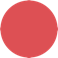 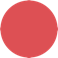 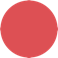 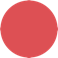 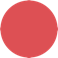 Höre die Zahl noch einmal.
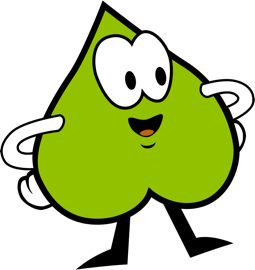 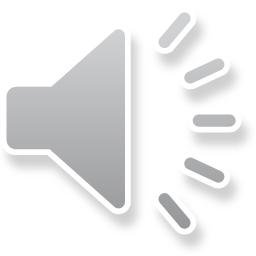 ?
7010
710
701
Super gemacht !
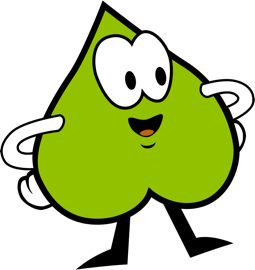 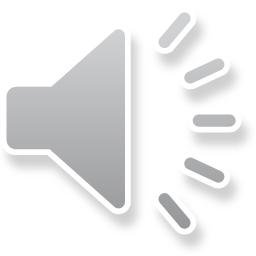 7010
710
701
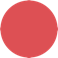 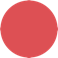 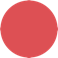 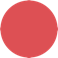 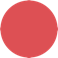 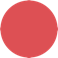 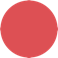 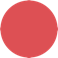 Welche Zahl hörst du ?
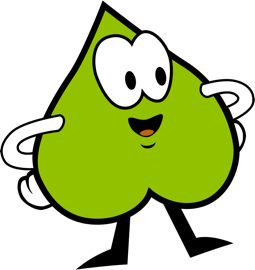 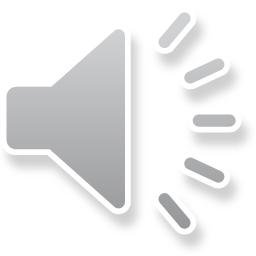 ?
256
295
259
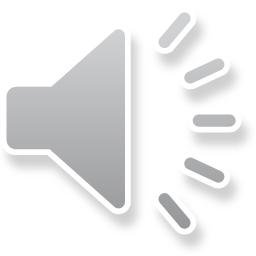 256
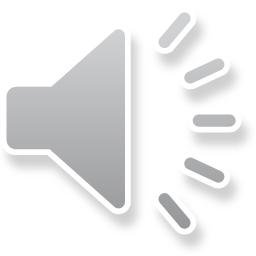 295
259
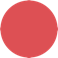 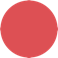 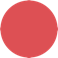 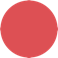 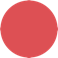 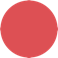 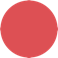 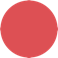 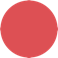 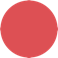 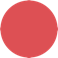 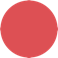 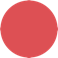 Höre die Zahl noch einmal !
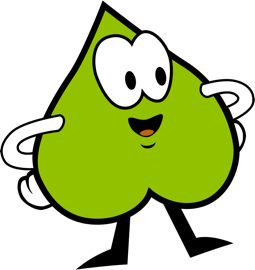 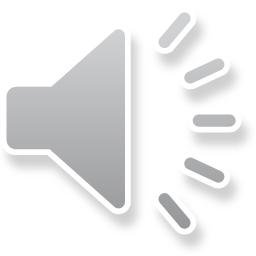 ?
256
295
259
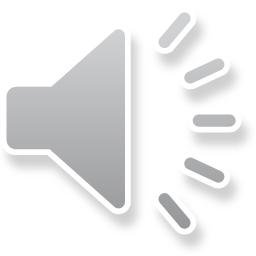 256
295
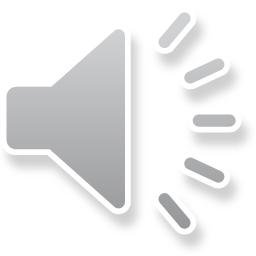 259
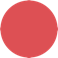 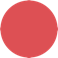 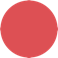 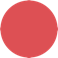 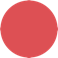 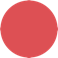 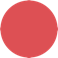 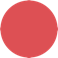 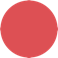 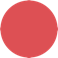 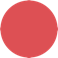 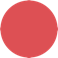 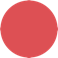 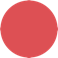 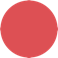 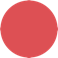 Höre die Zahl noch einmal !
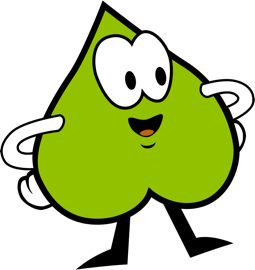 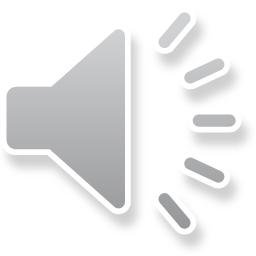 ?
256
295
259
Super gemacht !
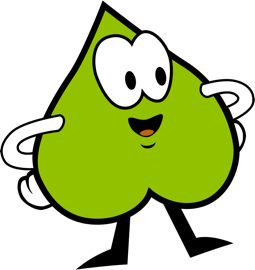 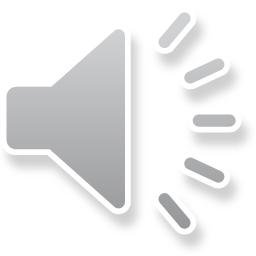 256
295
259
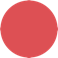 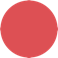 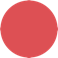 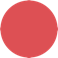 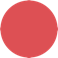 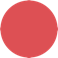 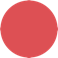 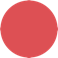 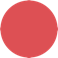 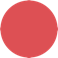 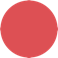 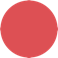 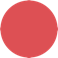 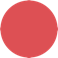 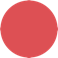 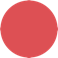 Welche Zahl hörst du ?
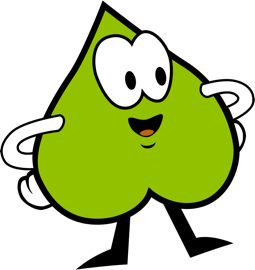 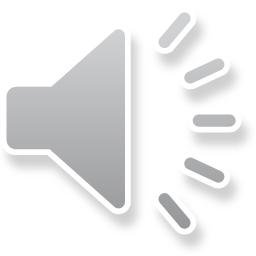 ?
679
676
697
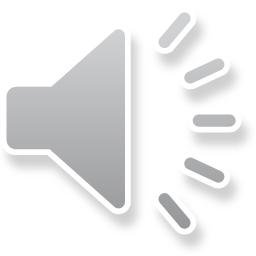 679
676
697
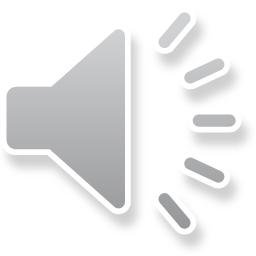 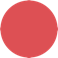 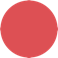 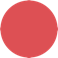 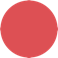 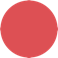 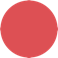 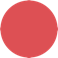 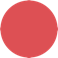 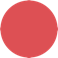 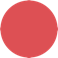 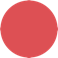 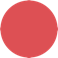 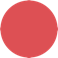 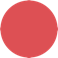 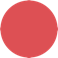 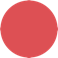 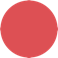 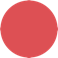 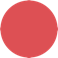 Höre die Zahl noch einmal !
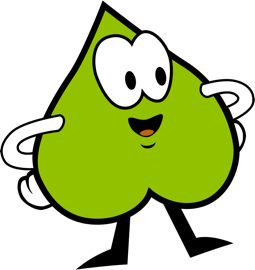 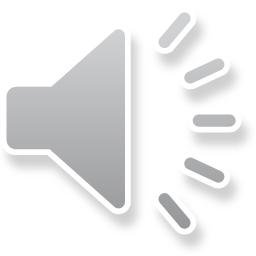 ?
679
676
697
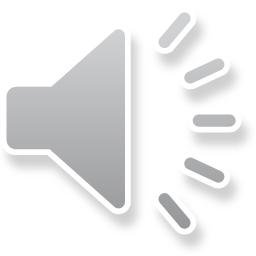 679
676
697
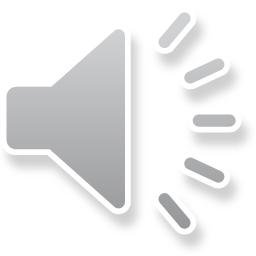 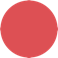 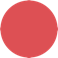 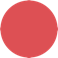 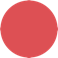 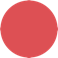 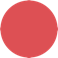 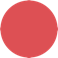 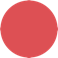 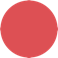 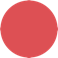 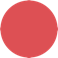 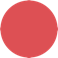 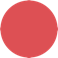 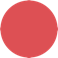 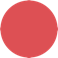 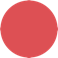 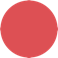 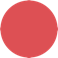 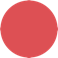 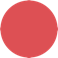 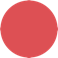 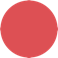 Höre die Zahl noch einmal !
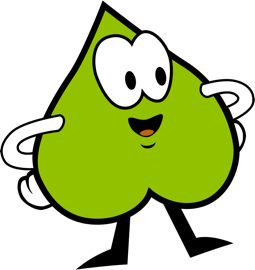 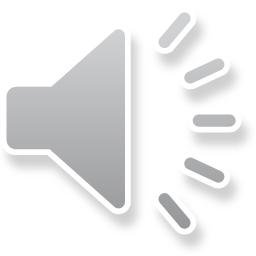 ?
679
676
697
Super gemacht !
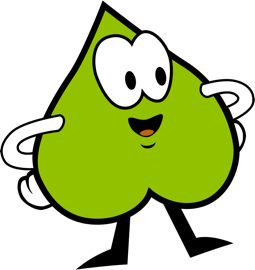 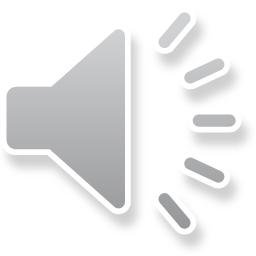 679
676
697
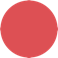 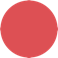 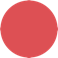 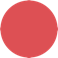 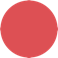 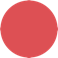 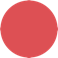 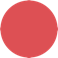 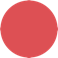 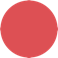 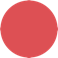 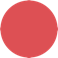 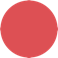 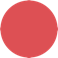 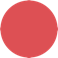 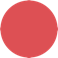 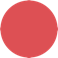 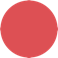 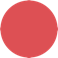 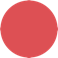 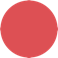 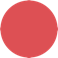 Welche Zahl hörst du ?
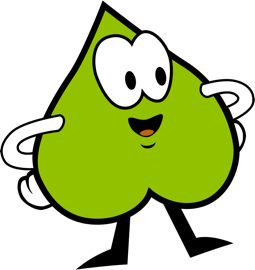 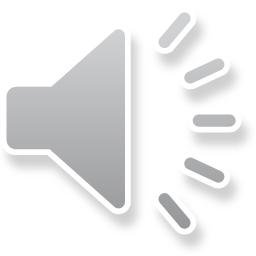 ?
300
103
200
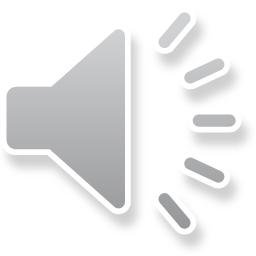 300
103
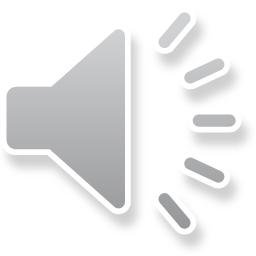 200
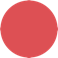 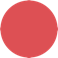 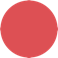 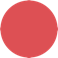 Höre die Zahl noch einmal !
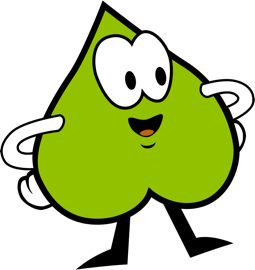 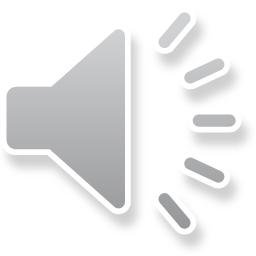 ?
300
103
200
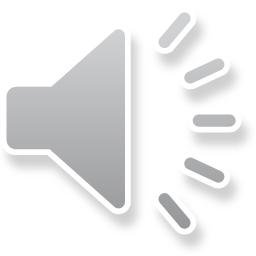 300
103
200
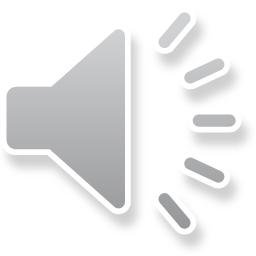 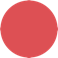 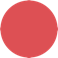 Höre die Zahl noch einmal !
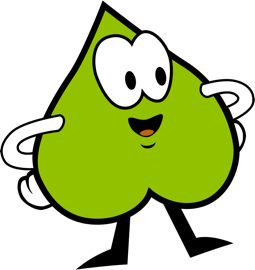 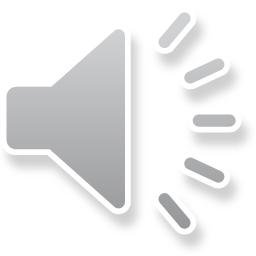 ?
300
103
200
Super gemacht !
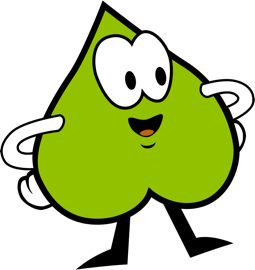 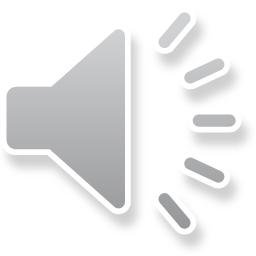 300
103
200
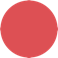 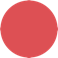 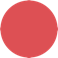 Welche Zahl hörst du ?
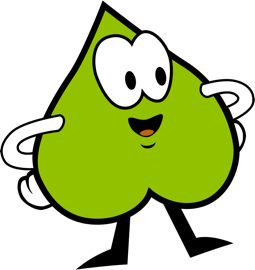 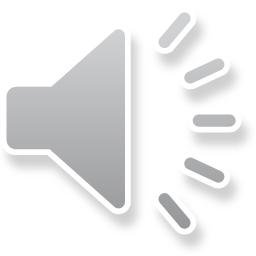 ?
470
417
741
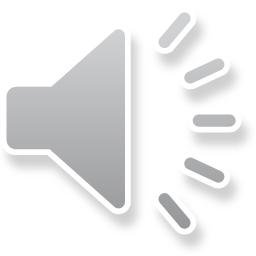 470
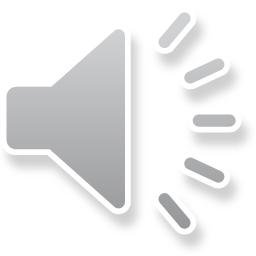 417
741
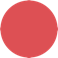 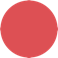 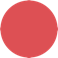 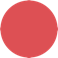 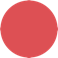 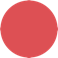 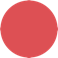 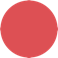 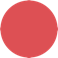 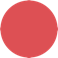 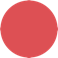 Höre die Zahl noch einmal !
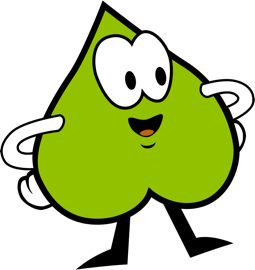 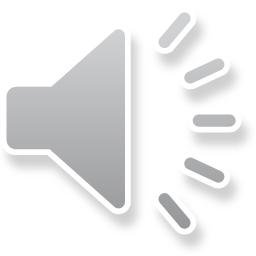 ?
470
417
741
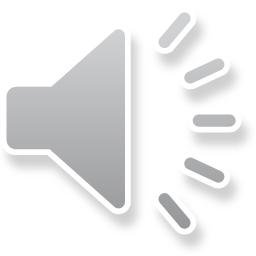 470
417
741
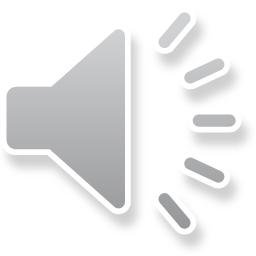 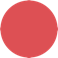 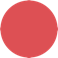 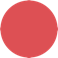 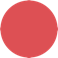 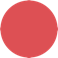 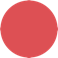 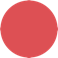 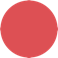 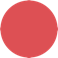 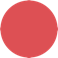 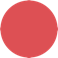 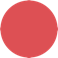 Höre die Zahl noch einmal !
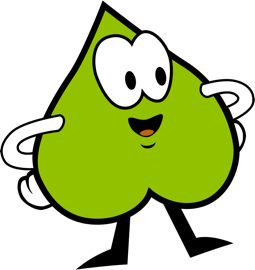 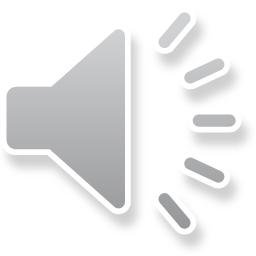 ?
470
417
741
Super gemacht !
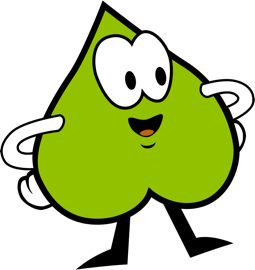 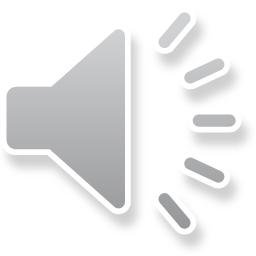 470
417
741
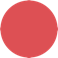 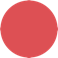 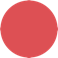 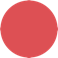 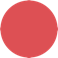 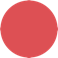 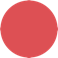 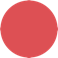 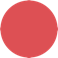 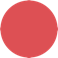 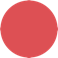 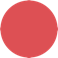 Welche Zahl hörst du ?
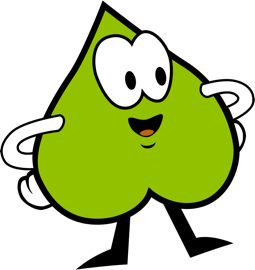 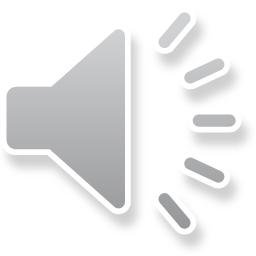 ?
200
102
201
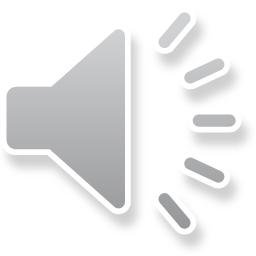 200
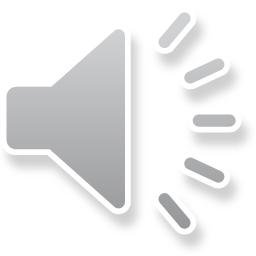 102
201
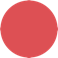 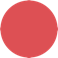 Höre die Zahl noch einmal !
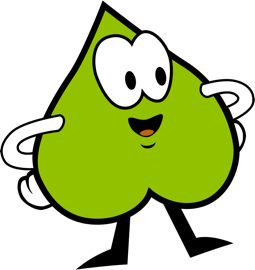 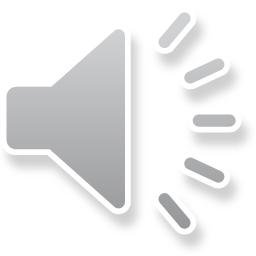 ?
200
102
201
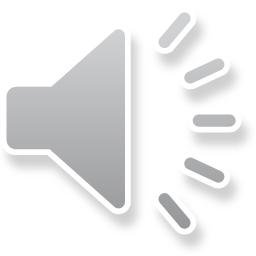 200
102
201
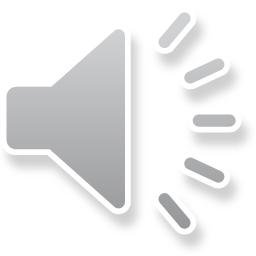 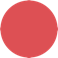 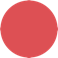 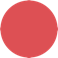 Höre die Zahl noch einmal !
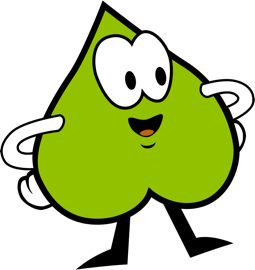 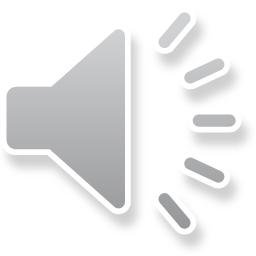 ?
200
102
201
Super gemacht !
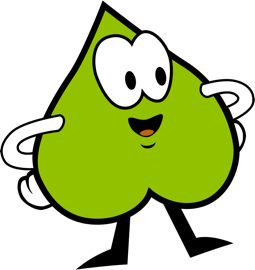 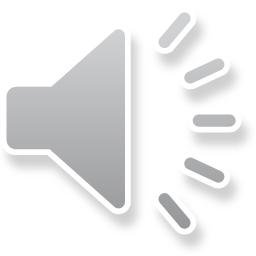 200
102
201
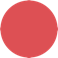 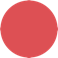 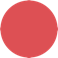 Welche Zahl hörst du ?
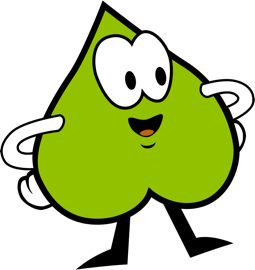 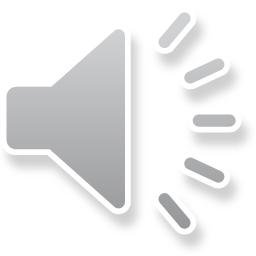 ?
937
913
931
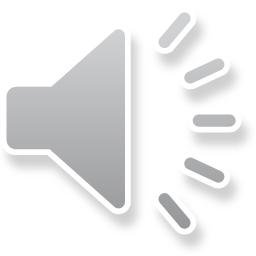 937
913
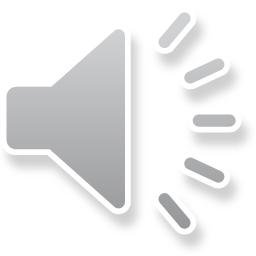 931
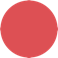 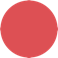 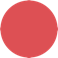 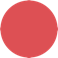 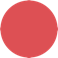 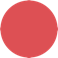 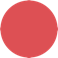 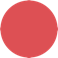 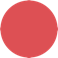 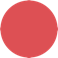 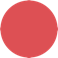 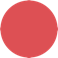 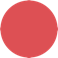 Höre die Zahl noch einmal !
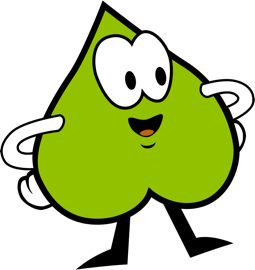 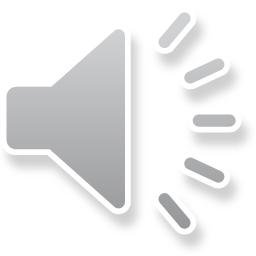 ?
937
913
931
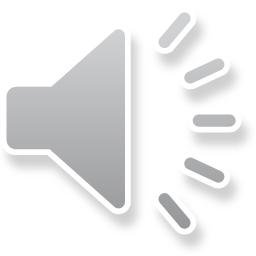 937
913
931
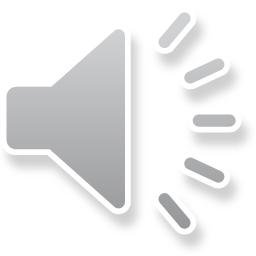 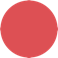 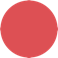 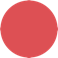 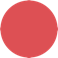 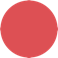 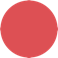 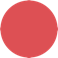 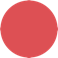 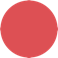 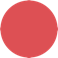 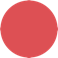 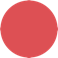 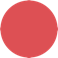 Höre die Zahl noch einmal !
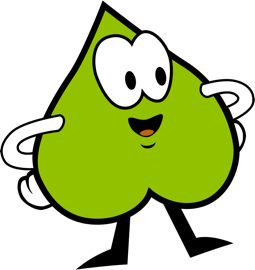 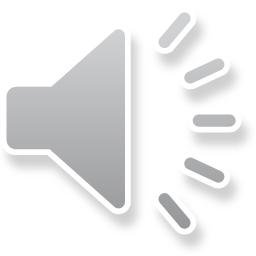 ?
937
913
931
Super gemacht !
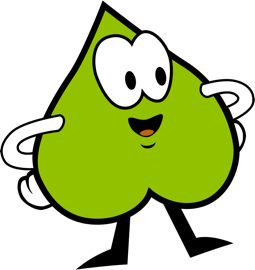 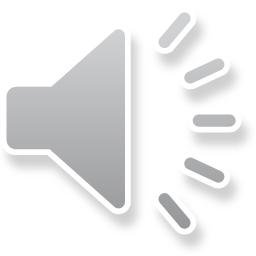 937
913
931
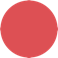 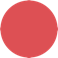 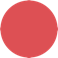 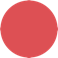 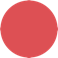 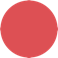 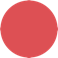 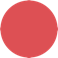 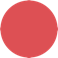 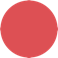 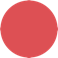 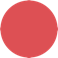 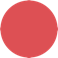 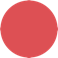 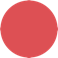 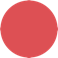 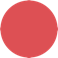 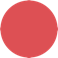 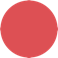 Welche Zahl hörst du ?
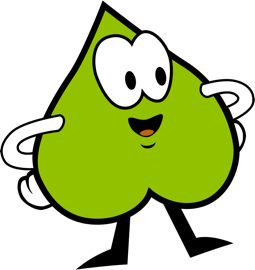 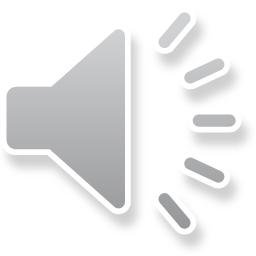 ?
505
550
515
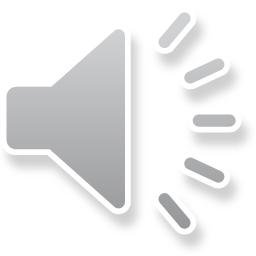 505
550
515
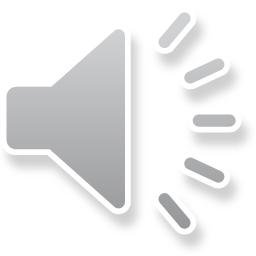 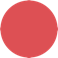 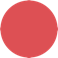 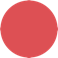 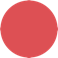 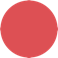 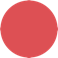 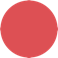 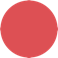 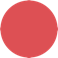 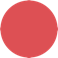 Höre die Zahl noch einmal !
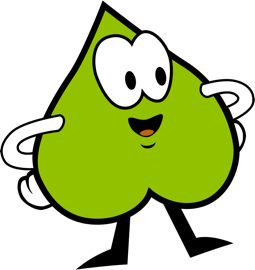 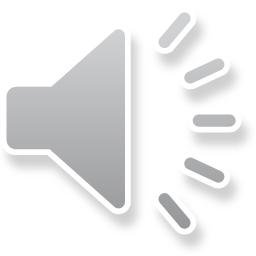 ?
505
550
515
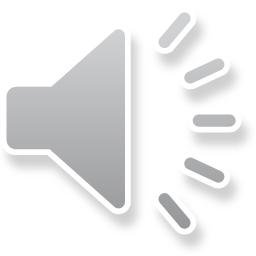 505
550
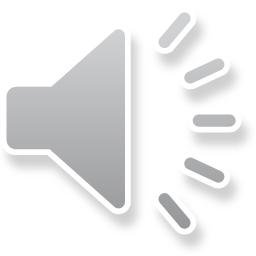 515
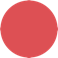 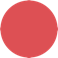 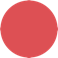 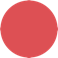 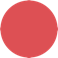 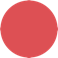 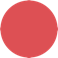 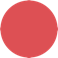 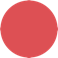 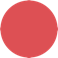 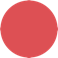 Höre die Zahl noch einmal !
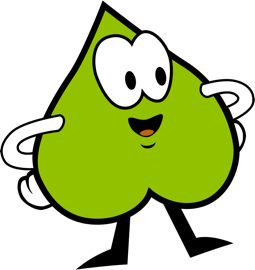 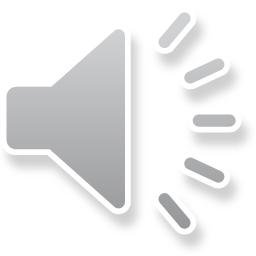 ?
505
550
515
Super gemacht !
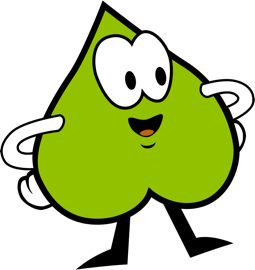 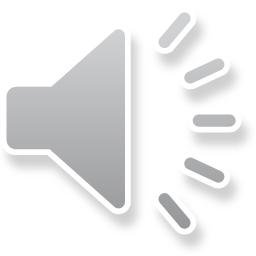 505
550
515
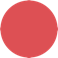 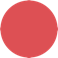 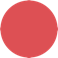 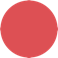 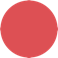 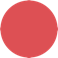 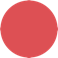 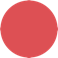 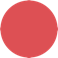 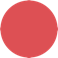 Welche Zahl hörst du ?
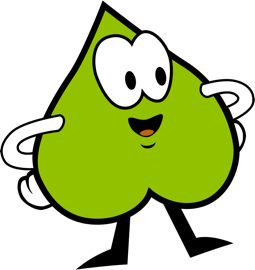 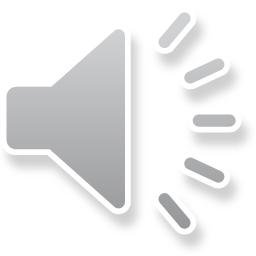 ?
924
624
642
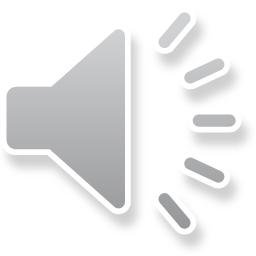 924
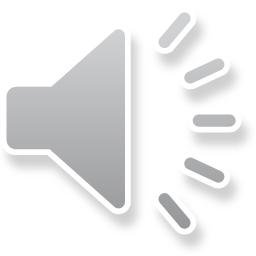 624
642
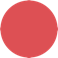 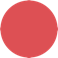 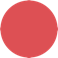 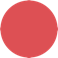 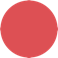 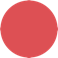 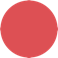 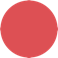 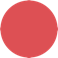 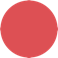 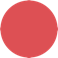 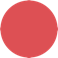 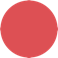 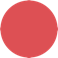 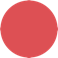 Höre die Zahl noch einmal !
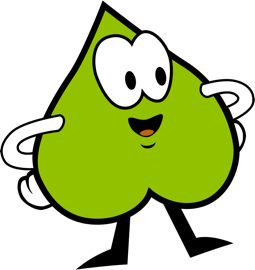 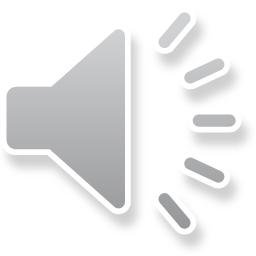 ?
924
624
642
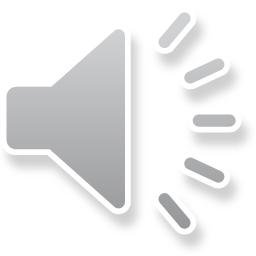 924
624
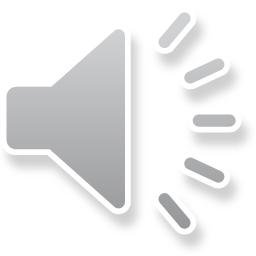 642
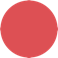 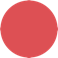 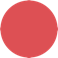 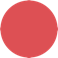 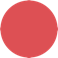 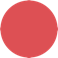 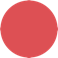 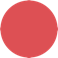 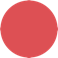 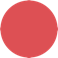 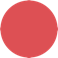 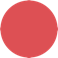 Höre die Zahl noch einmal !
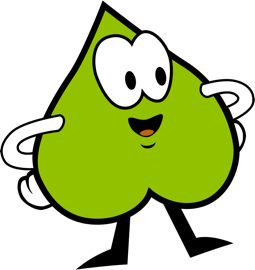 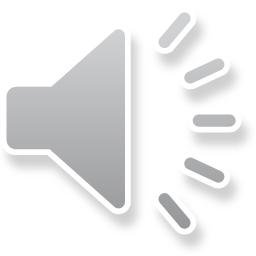 ?
924
624
642
Super gemacht !
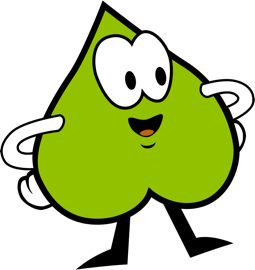 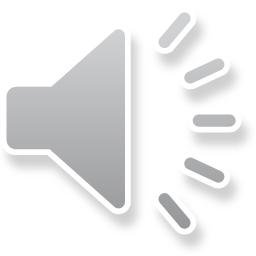 924
624
642
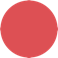 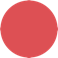 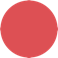 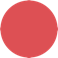 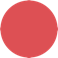 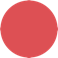 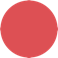 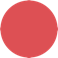 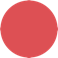 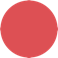 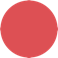 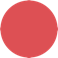 Welche Zahl hörst du ?
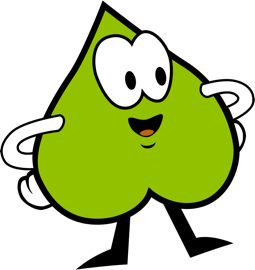 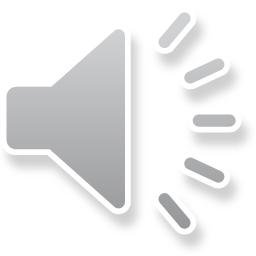 ?
236
293
263
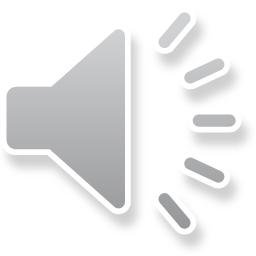 236
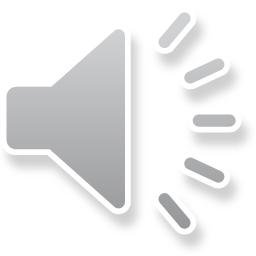 293
263
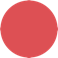 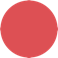 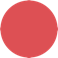 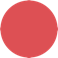 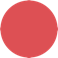 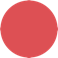 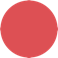 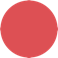 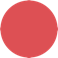 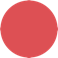 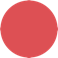 Höre die Zahl noch einmal !
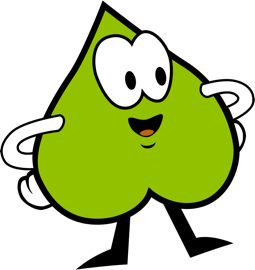 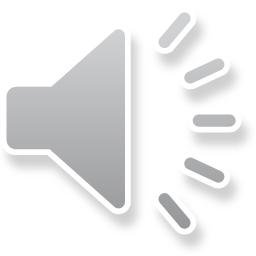 ?
236
293
263
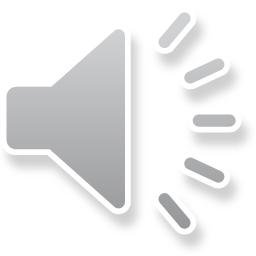 236
293
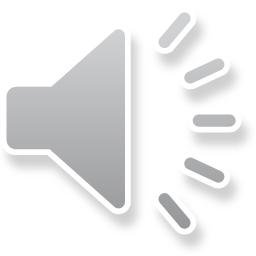 263
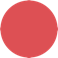 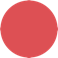 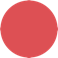 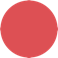 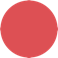 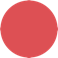 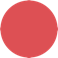 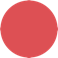 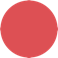 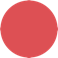 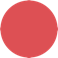 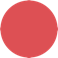 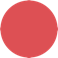 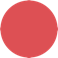 Höre die Zahl noch einmal !
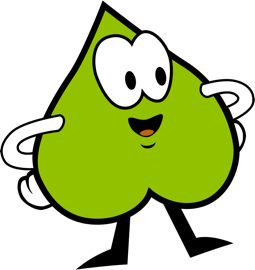 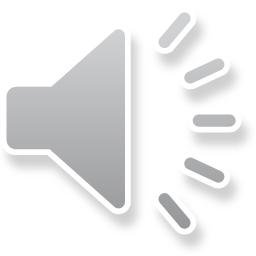 ?
236
293
263
Super gemacht !
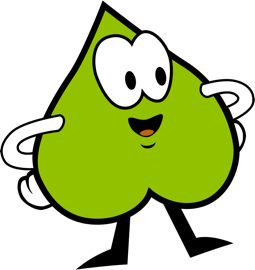 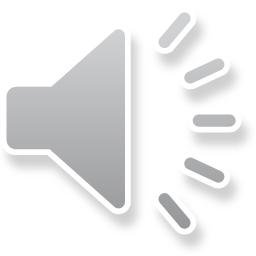 236
293
263
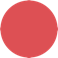 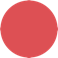 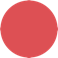 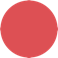 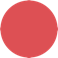 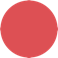 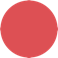 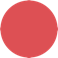 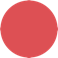 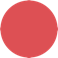 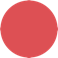 Welche Zahl hörst du ?
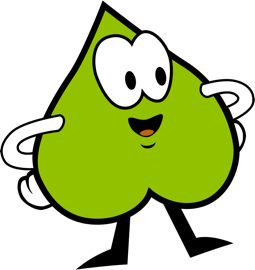 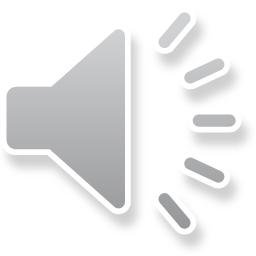 ?
769
766
796
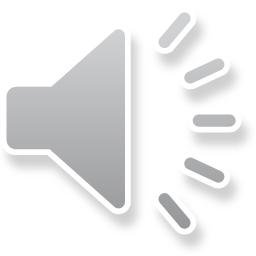 769
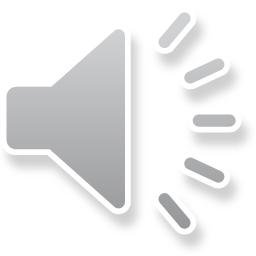 766
796
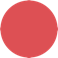 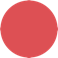 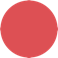 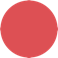 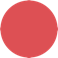 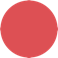 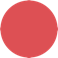 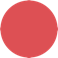 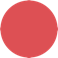 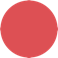 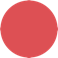 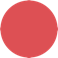 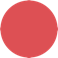 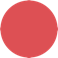 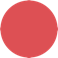 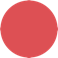 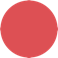 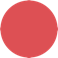 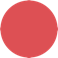 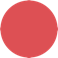 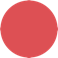 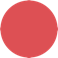 Höre die Zahl noch einmal !
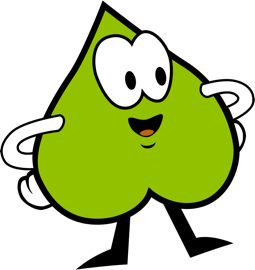 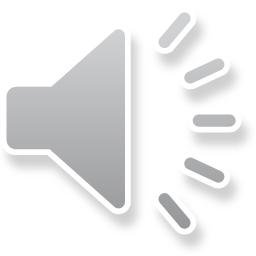 ?
769
766
796
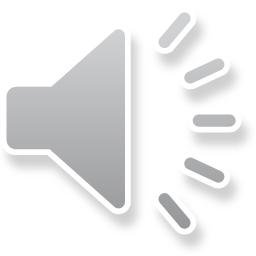 769
766
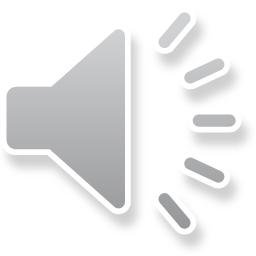 796
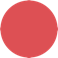 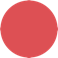 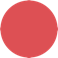 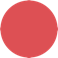 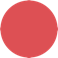 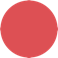 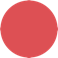 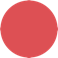 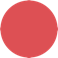 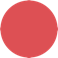 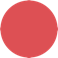 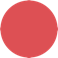 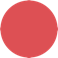 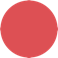 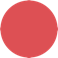 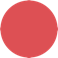 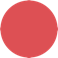 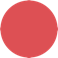 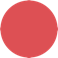 Höre die Zahl noch einmal !
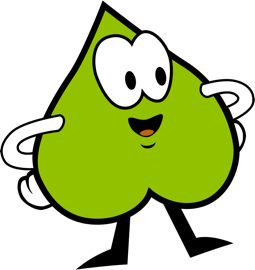 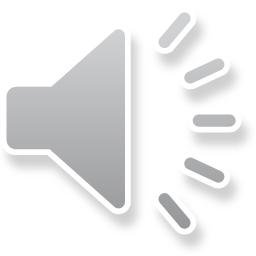 ?
769
766
796
Super gemacht !
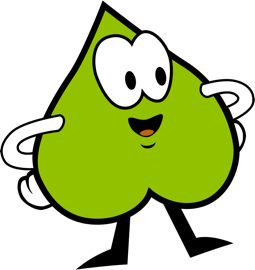 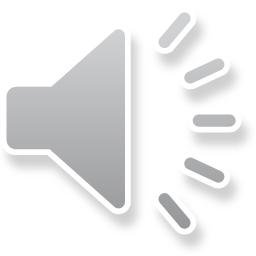 769
766
796
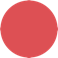 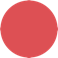 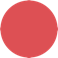 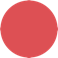 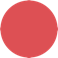 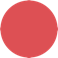 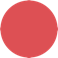 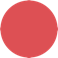 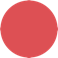 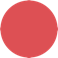 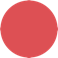 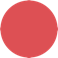 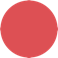 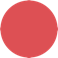 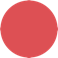 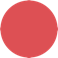 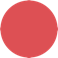 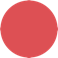 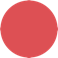 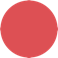 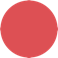 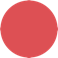 Welche Zahl hörst du ?
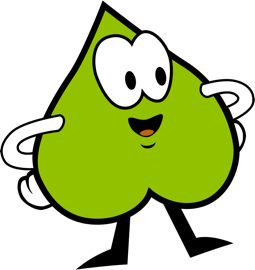 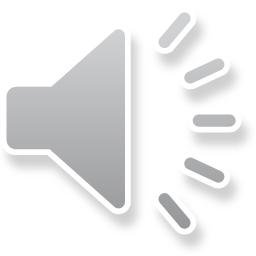 ?
530
518
580
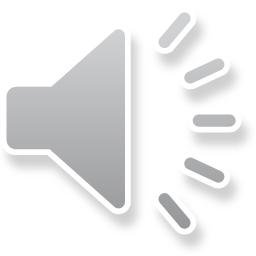 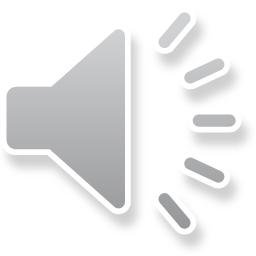 530
518
580
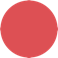 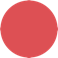 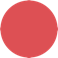 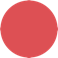 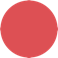 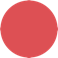 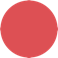 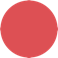 Höre die Zahl noch einmal !
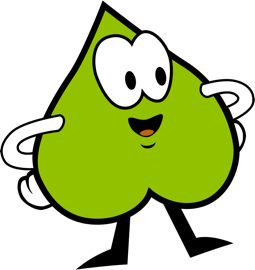 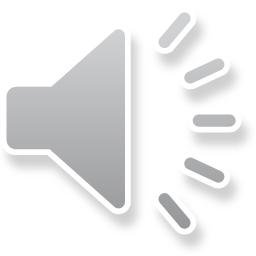 ?
530
518
580
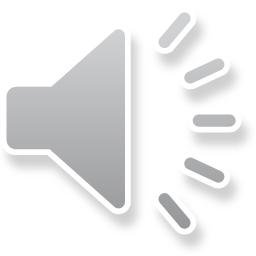 530
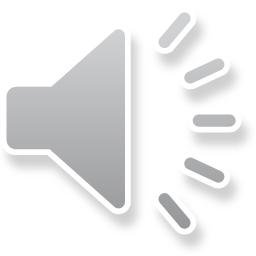 518
580
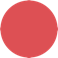 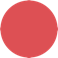 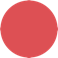 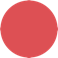 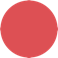 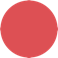 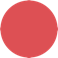 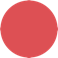 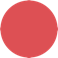 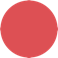 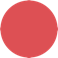 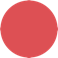 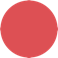 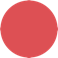 Höre die Zahl noch einmal !
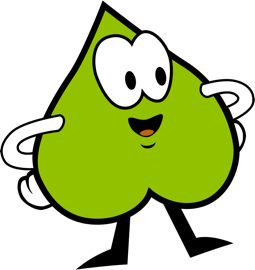 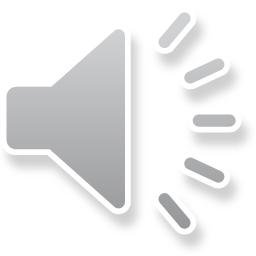 ?
530
518
580
Super gemacht !
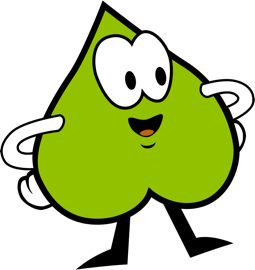 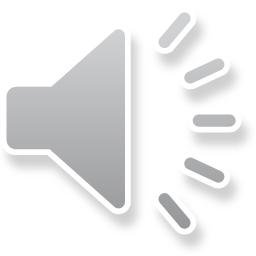 530
518
580
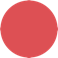 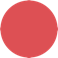 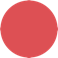 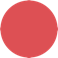 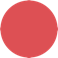 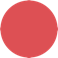 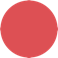 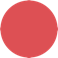 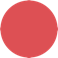 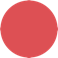 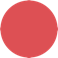 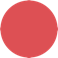 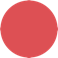 Welche Zahl hörst du ?
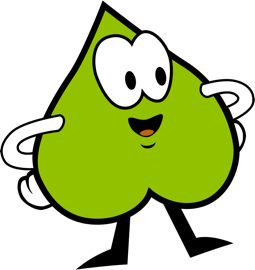 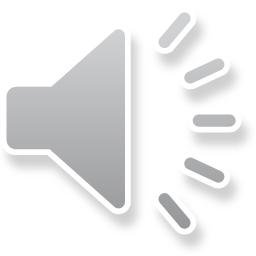 ?
812
821
831
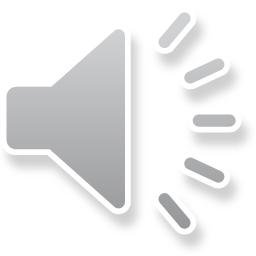 812
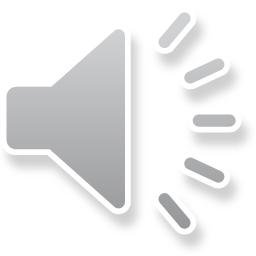 821
831
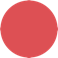 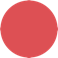 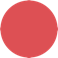 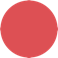 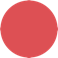 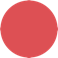 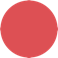 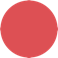 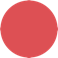 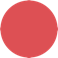 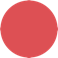 Höre die Zahl noch einmal !
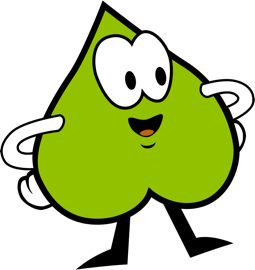 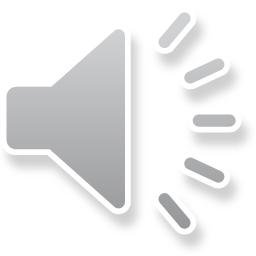 ?
812
821
831
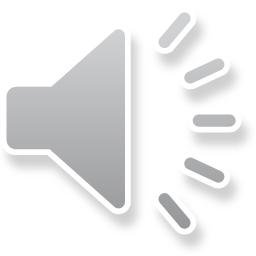 812
821
831
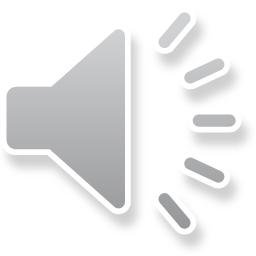 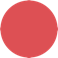 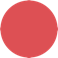 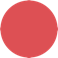 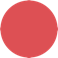 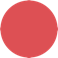 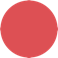 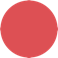 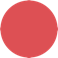 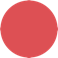 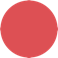 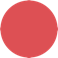 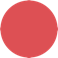 Höre die Zahl noch einmal !
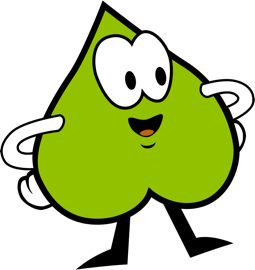 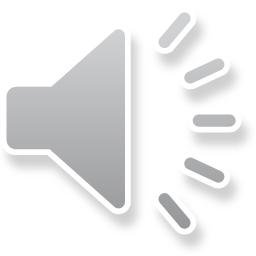 ?
812
821
831
Super gemacht !
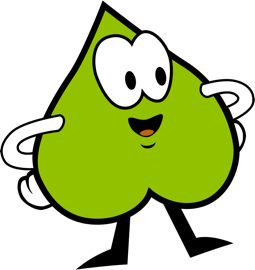 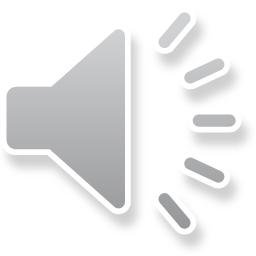 812
821
831
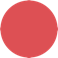 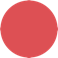 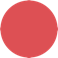 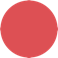 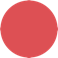 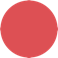 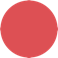 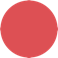 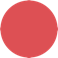 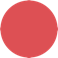 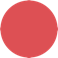 Welche Zahl hörst du ?
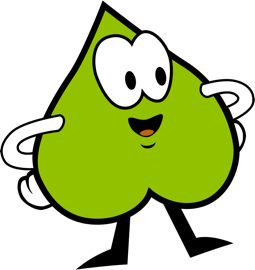 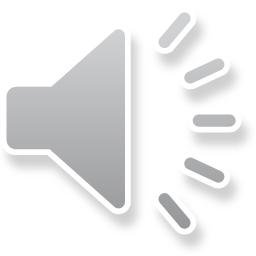 ?
485
453
435
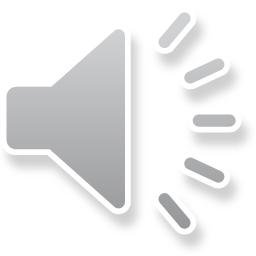 485
453
435
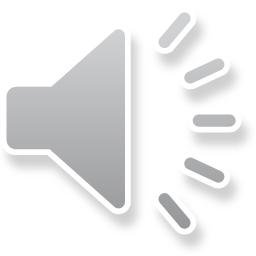 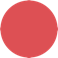 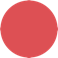 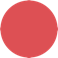 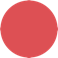 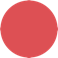 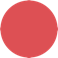 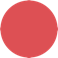 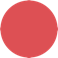 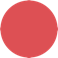 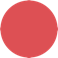 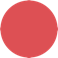 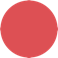 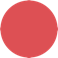 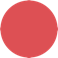 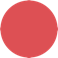 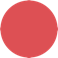 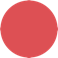 Höre die Zahl noch einmal !
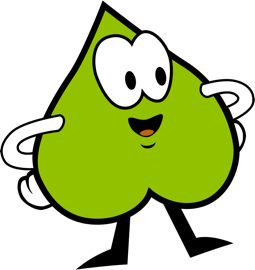 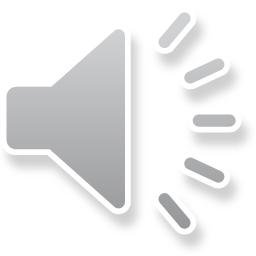 ?
485
453
435
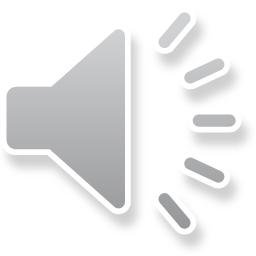 485
453
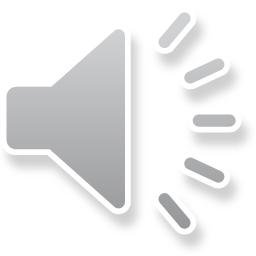 435
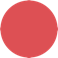 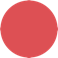 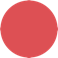 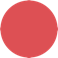 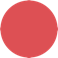 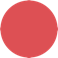 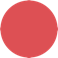 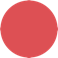 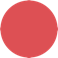 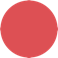 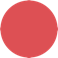 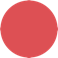 Höre die Zahl noch einmal !
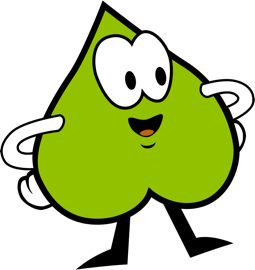 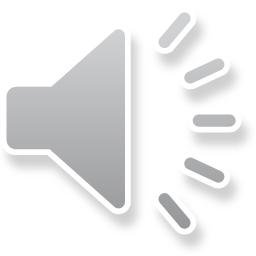 ?
485
453
435
Super gemacht !
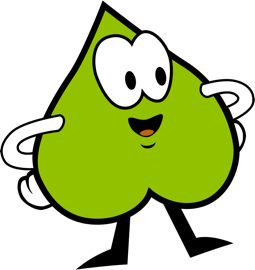 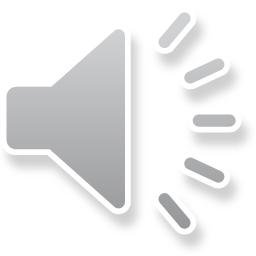 485
453
435
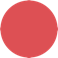 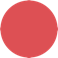 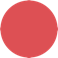 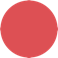 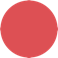 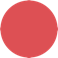 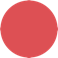 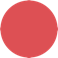 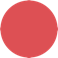 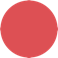 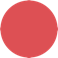 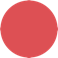 Welche Zahl hörst du ?
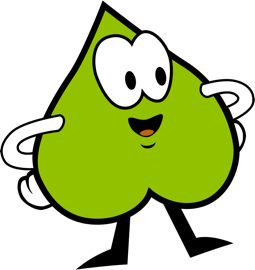 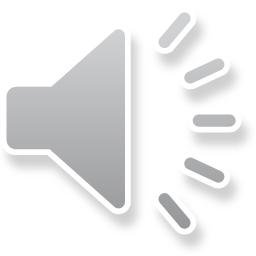 ?
847
842
841
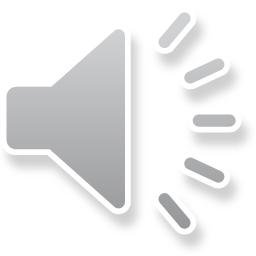 847
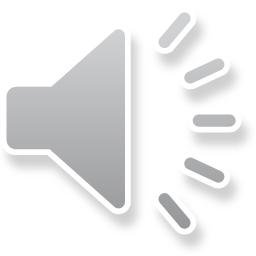 842
841
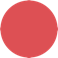 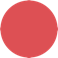 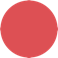 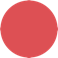 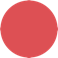 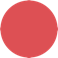 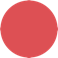 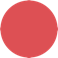 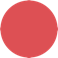 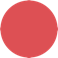 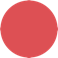 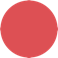 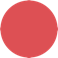 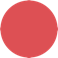 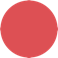 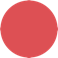 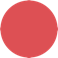 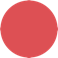 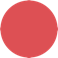 Höre die Zahl noch einmal !
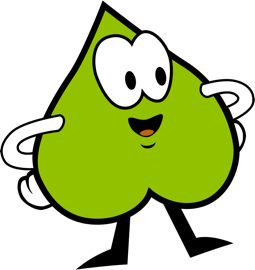 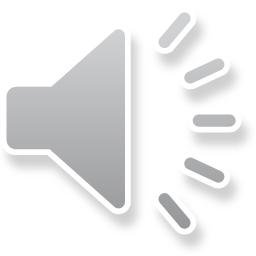 ?
847
842
841
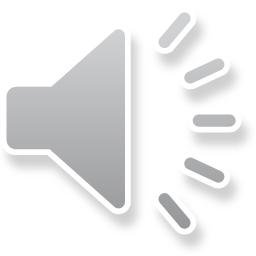 847
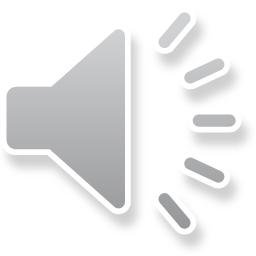 842
841
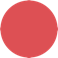 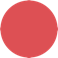 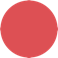 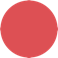 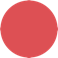 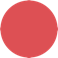 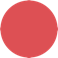 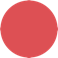 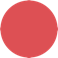 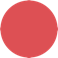 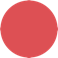 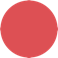 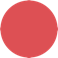 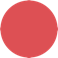 Höre die Zahl noch einmal !
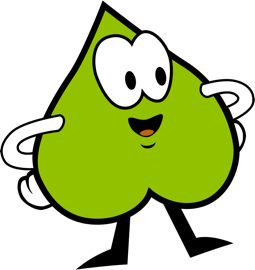 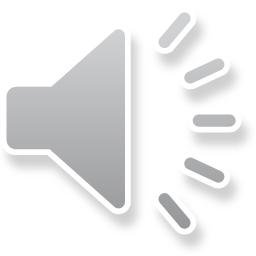 ?
847
842
841
Super gemacht !
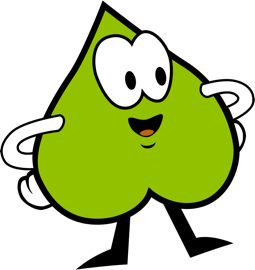 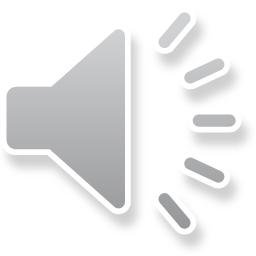 847
842
841
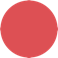 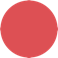 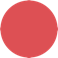 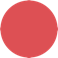 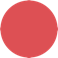 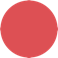 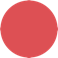 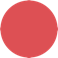 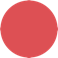 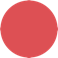 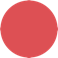 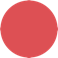 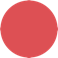 Welche Zahl hörst du ?
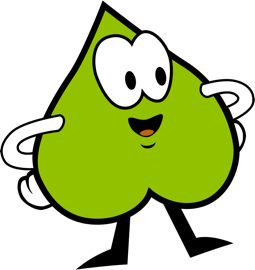 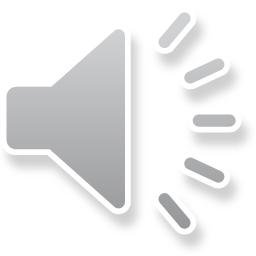 ?
347
324
342
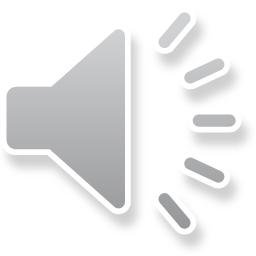 347
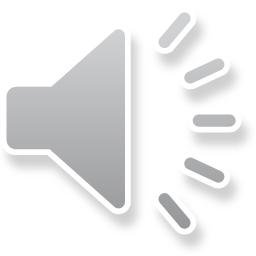 324
342
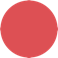 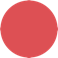 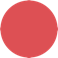 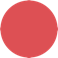 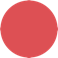 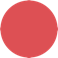 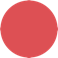 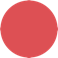 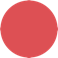 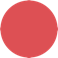 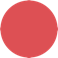 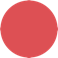 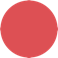 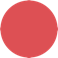 Höre die Zahl noch einmal !
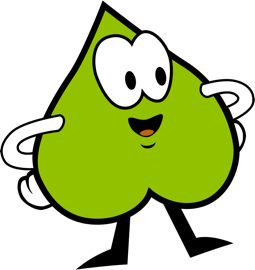 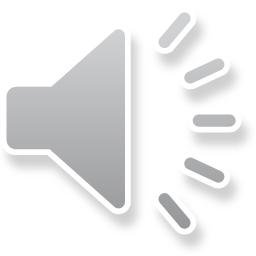 ?
347
324
342
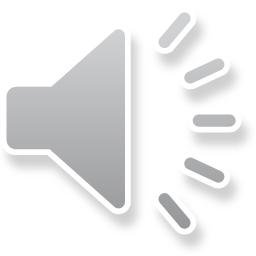 347
324
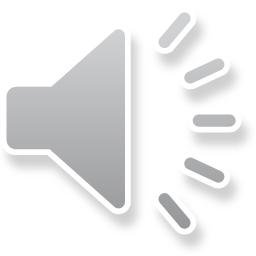 342
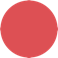 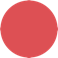 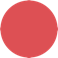 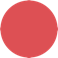 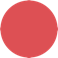 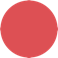 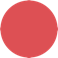 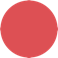 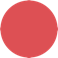 Höre die Zahl noch einmal !
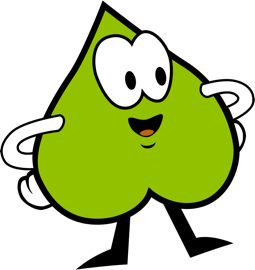 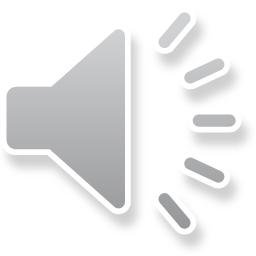 ?
347
324
342
Super gemacht !
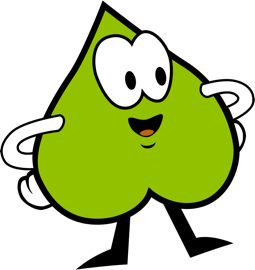 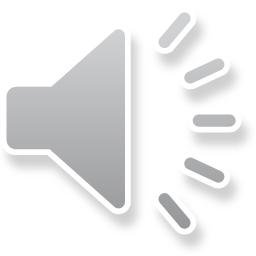 347
324
342
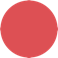 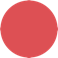 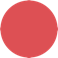 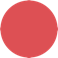 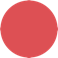 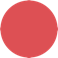 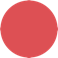 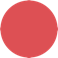 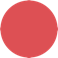 Welche Zahl hörst du ?
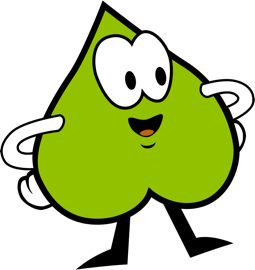 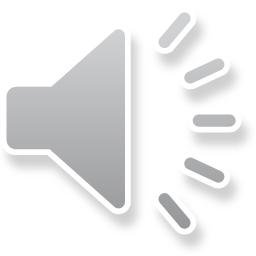 ?
739
397
973
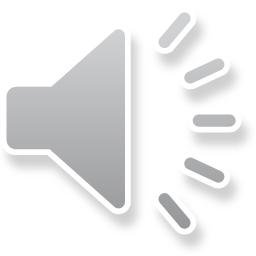 739
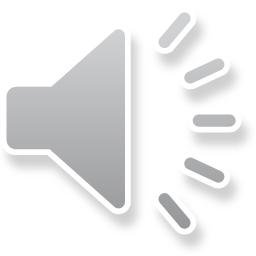 397
973
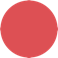 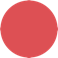 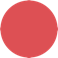 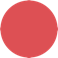 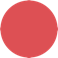 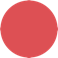 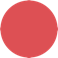 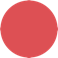 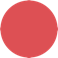 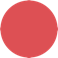 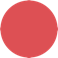 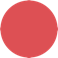 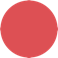 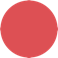 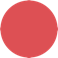 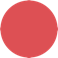 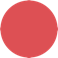 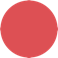 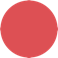 Höre die Zahl noch einmal !
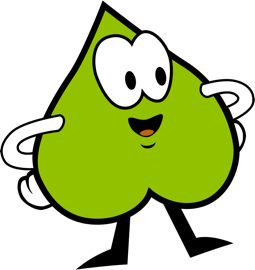 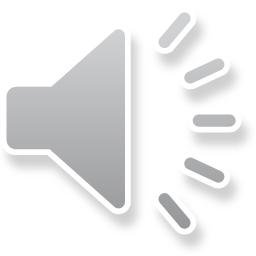 ?
739
397
973
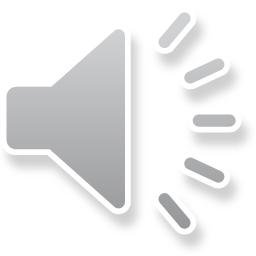 739
397
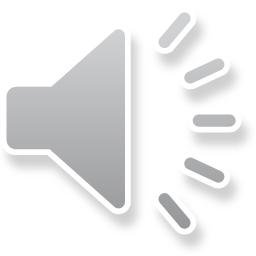 973
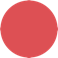 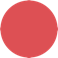 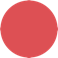 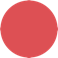 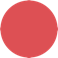 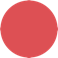 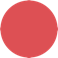 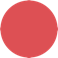 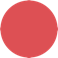 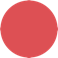 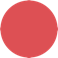 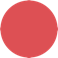 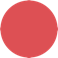 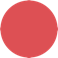 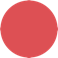 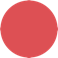 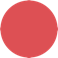 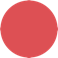 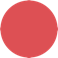 Höre die Zahl noch einmal !
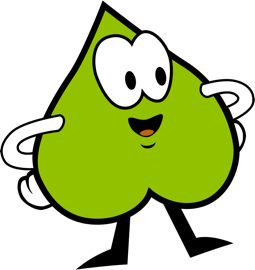 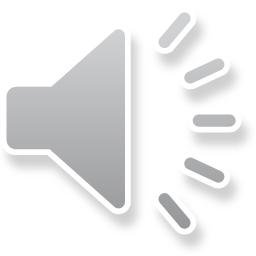 ?
739
397
973
Super gemacht !
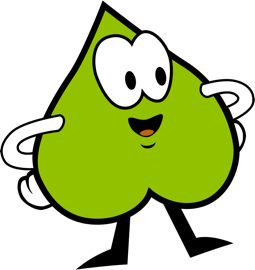 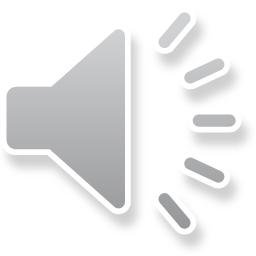 739
397
973
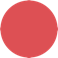 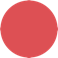 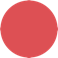 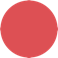 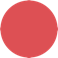 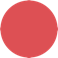 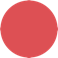 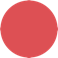 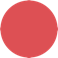 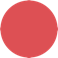 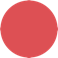 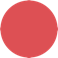 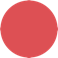 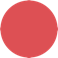 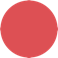 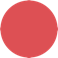 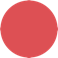 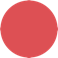 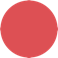 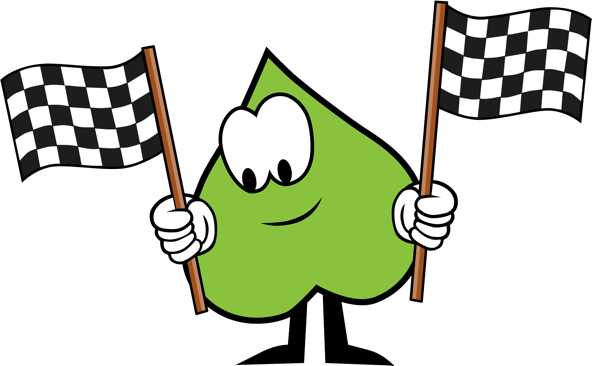 Super gemacht !